«Здоровый Я – здоровое поколение»
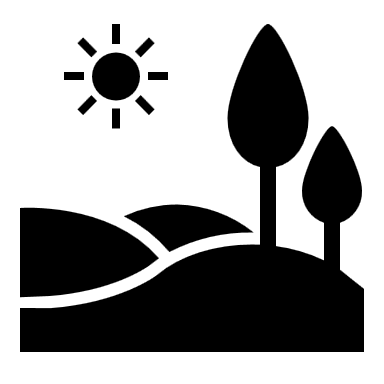 Как назывался Закон, принятый в СССР, который запрещал производство и продажу алкогольных напитков? («Сухой закон»)
В табаке для кальяна никотина меньше, чем в сигарете. Правда это или миф? (миф)
Каков главный яд табака? (никотин)
Что происходит с зубами человека при курении? Из-за каких веществ? (под воздействием клейких смол зубы человека желтеют)
Правда ли что дорогой и качественный алкоголь не наносит вреда? (неправда)
Энергетические напитки нежелательно в употреблении детям и людям массой менее 50 кг, почему?(у таких категорий людей даже 1 энергетик способен вызвать проблемы со настроением, сном, аппетитом)
Предельная доза кофеина в день в мг?(1000 мг) 
Почему энергетики продают лишь с 18 лет? Ответ (в раннем возрасте энергетические напитки способны вызвать хронические заболевания нервной, сердечно-сосудистой систем, гипертоническую болезнь и др. заболевания)
9. В каком слове увековечил свое имя Жак Нико? (никотин)
10. Продолжите фразу. Капля никотина убивает... (лошадь)
11.В каких годах на сигаретных пачках впервые появилась ставшая крылатой фраза «Минздрав предупреждает: курение опасно для вашего здоровья»
70-х, 90-х, 2000-х
(в конце 1970-х., но тогда фраза была еле заметной)
12. Может ли электронная сигарета взорваться во рту?(да)
13.Есть ли страны, в которых запрещены электронные сигареты?(да, их 27)
14. Правда ли, что Пётр 1 завес сигареты, для развития экономики?(правда)
15. Доказано, что пассивное парение (вейпинг) не влияют на работу сердца, но на какой орган оказывается негативное влияние?(головной мозг)
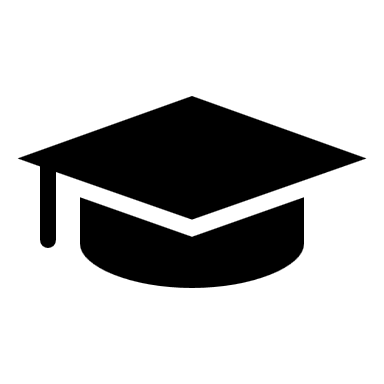 Вопрос для капитанов: что такое «поп-корновая болезнь» от «вейпа» и почему она так называется? 

Ответ: ароматизаторы, которые добавляют в жидкость, чтобы придать ей приятный запах и вкус, очень похожи по составу на вещества, добавляемые в попкорн, но попав с паром в легкие вызывают разные болезни.
Правда, что водку изобрел Д. И. Менделеев?(ложь, Д. И. изучал свойства спирта и соединения с водой, водка появилась раньше, в 1386 году, но на Руси она не прижилась, считалось, что вредна для организма)
Сколько лет в среднем живут наркозависимые?(5-10)
Сколько тысяч клеток головного мозга убивает 1 стакан алкогольного напитка?(2 тысячи)
В каком органе разлагается алкоголь?(печени)
Где по закону нашей страны запрещено курить? (в общественных местах)
Этот продукт человек стал употреблять более 10000 лет назад благодаря тому, что приручить дикое животное. В древнем Египте данный продукт называли «белой рекой». В нашем рационе он является важным источником кальция. (молоко)
Кто из известных русских писателей сказал такую фразу: “Редкий вор, убийца совершает свое дело трезвым”? (Л.Н. Толстой)
8. 1,5 л водки, 2,6 л вина, 10 л пива являются для человека...?(смертельной дозой)
9. Какой алкогольный напиток является самым вредным и опасным для женщин?(вино)
10. Его считают главным рекламным символом курения в художественной литературе.(Шерлок Холмс)
11. Акролеин раздражает слизистые оболочки глаз и дыхательных путей, а также проявляет генные мутагенные свойства у потомства. А производным чего он является?(глицерина, который разлагается при температуре от 300 градусов, именно глицерин основной состав вейпов)
12. Вторичный табачный дым содержит около 4000 химических веществ. Доказано, что именно ОНО — причина большинства случаев рака легких и заболеваний сердечно-сосудистой системы у некурящих. (пассивное курение)
13. О пагубном влиянии курения на ЦНС и органы чувств убедительно сказал немецкий поэт «От курения тупеешь, оно не совместимо с творческой работой».Назовите этого поэта?(И. Гёте)
14. Согласно криминалистической статистике 82% убийств, проходят по вине его!? Кто это?(алкоголь)
15.В какой стране за курение в общественном месте наказывают виновного лишением свободы сроком на один год?(США)
16.Электронные сигареты безвредны(да/нет)? 
(Нет)
17.Никотин способен вызвать рост раковых клеток (да/нет)? (да)
18.Родриго де Херес, в 1501 году получил от инквизиции тюремный срок за то, что им якобы овладел дьявол, что выразилось в испускании моряком дыма изо рта. Под чьим командованием плыл моряк? (Христофор Колумб)
19.За какое преступление в Древней Индии поили раскаленным серебром, медью и свинцом? (пьянство)
20.Какое количество россиян ежегодно уносит «эпидемия» моды курения и парения?(более 450 тысяч человек)